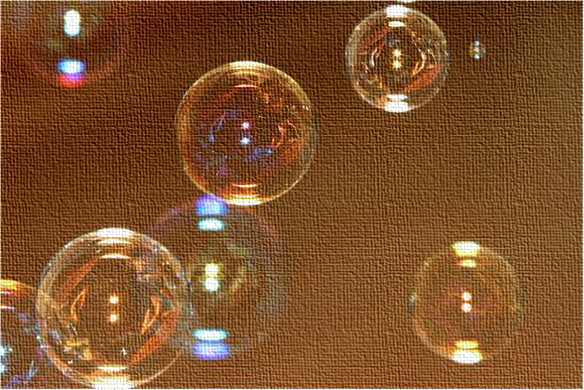 Сфера .11 класс.
Зачерпни воду,
и луна окажется в твоей руке…
Китайская мудрость
ДЗучить формулы ц+ к+ с+ ш№ 582,584циркульдоклады-2
R
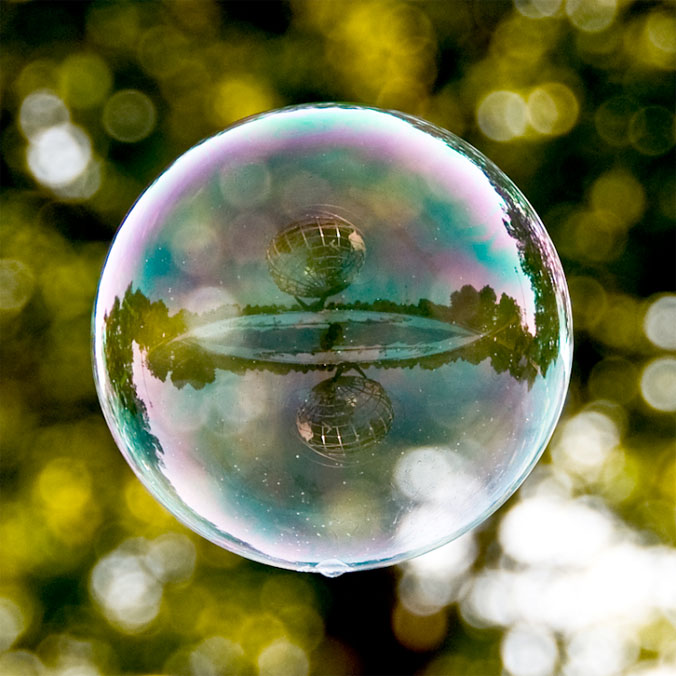 Определение  сферы!
Сферой называется поверхность, состоящая из всех точек пространства, расположенных на данном расстоянии (R) от данной точки (центра - точки О).
R – радиус сферы – отрезок, 
соединяющий любую точку 
сферы с центром.
d
О
d – диаметр сферы – отрезок,
соединяющий любые 2 точки 
сферы и проходящий через центр.
т. О – центр сферы
M(x;y;z)
(x–x0)2+(y–y0)2+(z–z0)2
(x–x0)2+(y–y0)2+(z–z0)2
R2 =
Уравнение 
сферы !
R =
CM =
z
R
C(x0;y0;z0)
I       I        I                   I        I        I         I        I
y
I        I        I        I       I        I                I       I
x
Задача 1 Зная координаты центра С(0;-3;9) и радиус сферы R=1,5, запишите уравнение сферы!
Решение: 
    Так как уравнение сферы с радиусом R и центром в точке С(х0;у0;z0) имеет вид 
    (х-х0)2 + (у-у0)2 + (z-z0)2=R2, а координаты центра данной сферы С(0;-7;1,3) и радиус  R=1,5, то уравнение данной сферы  
    x2 + (y+7)2 + (z-1,3)2=2,25 

               Ответ: x2 + (y+7)2 + (z-9)2=2,25
r =  8
r =  2
r =  2,5
5
r =
2
r
C(1;-2;-5)
r = 2
r = 5
C(-5;3;0)
C(-1;0;0)
C(0;-2;-8)
r = 3
C(0;0;0)
C(3; 2;0)
r = 0,3
C(-7; 5;-1)
C(0;-4;9)
r =  8
r =  2
r =  2,5
1
5
r =
4
2
x2 +(y+4)2 + (z+4)2 = 6
r
(x–1)2+(y+2)2+(z+5)2 = 4
C(1;-2;-5)
r = 2
(x+5)2+(y–3)2 + z2 = 25
r = 5
C(-5;3;0)
+
C(-1;0;0)
(x - 1 )2 + y 2 + z 2 = 8
x2 +(y+2)2 +(z+8)2 = 2
C(0;-2;-8)
x 2 + y 2 + z 2 = 9
r = 3
C(0;0;0)
(x–3 )2+(y–2)2 + z 2 = 0,9
0,09
C(3; 2;0)
r = 0,3
(x+7)2+(y–5)2 +(z+1)2 = 2,5
C(-7; 5;-1)
C(0;-4;9)
Площадь сферы и шара
Сферу нельзя развернуть на плоскость.
Площадь сферы радиуса R:          Sсф=4πR2
Sшара=4 Sкруга
т.е.: площадь поверхности шара равна учетверенной площади большего круга
Задача 2Найти площадь поверхности сферы, радиус которой равен 6 см.
Дано:
  сфера
  R = 6 см
Найти:
  Sсф = !
Решение:
Sсф = 4πR2
Sсф = 4π 62 = 144π ( см2)

   Ответ: 144π  см2
Задача 3
Найти площадь поверхности шара, площадь центрального сечения  которого равна 6.

Найти площадь поверхности шара, площадь центрального сечения  которого равна 0,8.

Найти площадь поверхности шара, площадь центрального сечения  которого равна 30,5.
А
В
С
O1
гипотенуза
А
O1
С
В
№ 4 Вершины треугольника АВС лежат на сфере радиуса 13 см. Найдите расстояние от центра сферы до плоскости треугольника, если АВ=6см, ВС=8см, АС=10см.
102=82+62
O
N
P
№ 5 Все стороны ромба, диагонали которого равны 15см и 20см, касаются сферы радиуса 10см. Найдите расстояние от плоскости сферы до плоскости ромба.
F
D
M
K
C
O1
A
B
D
O
M
K
C
A
N
P
B
Итоги    урока:
Сегодня мы вспомнили:
определение и уравнение сферы;
некоторые сведения из планиметрии;
Познакомились с :
сечениями сферы и шара;
площадью поверхности сферы и шара;
интересными научными фактами о сфере и шаре.
Применяли на практике знания и оценивали свои действия.
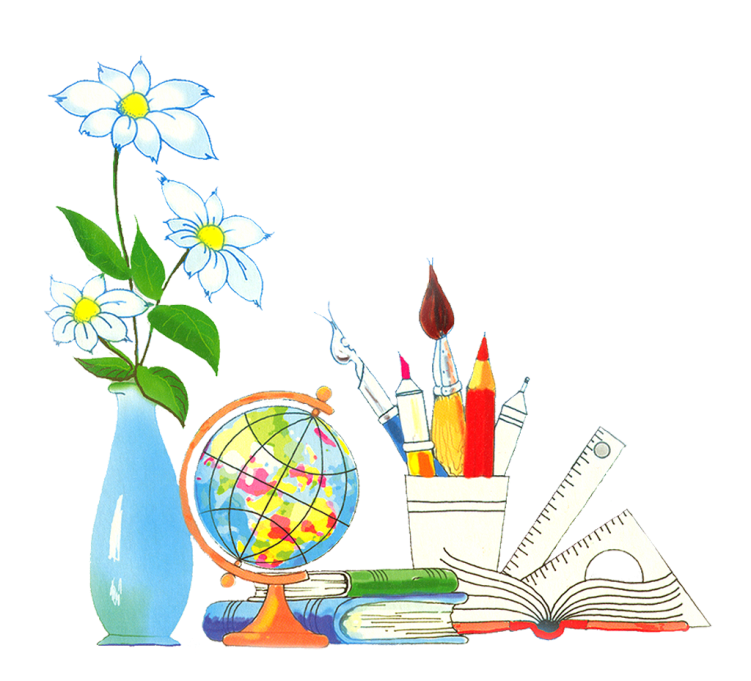 Спасибо за работу!
Спасибо за работу!